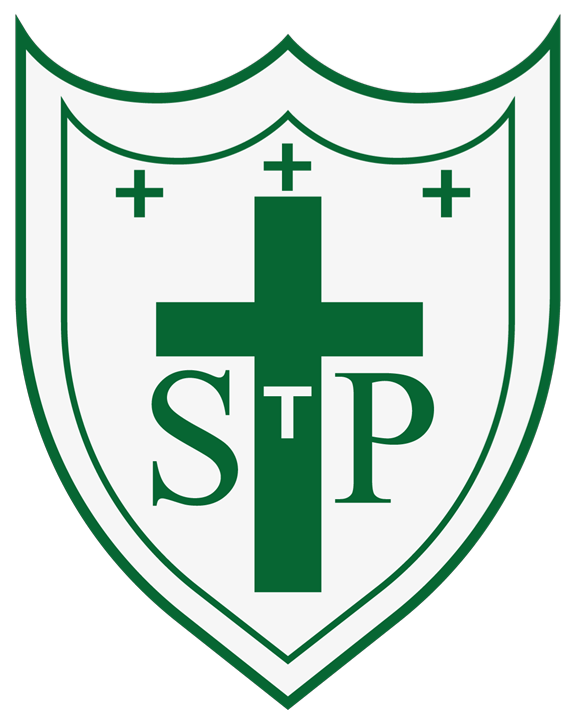 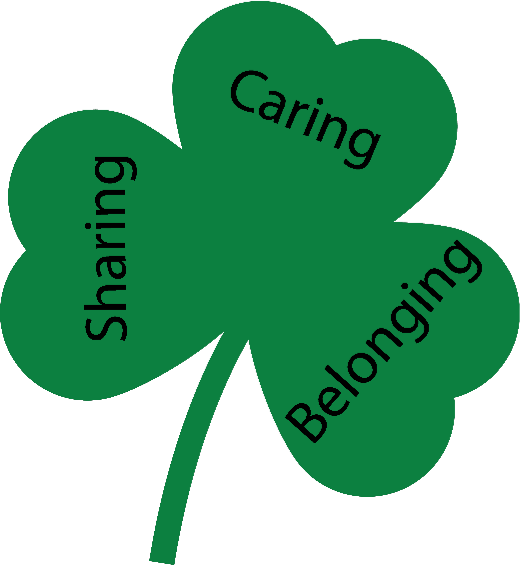 Meet the TeacherTeacher – Miss PearceTeaching Assistant – Mrs. Kelly
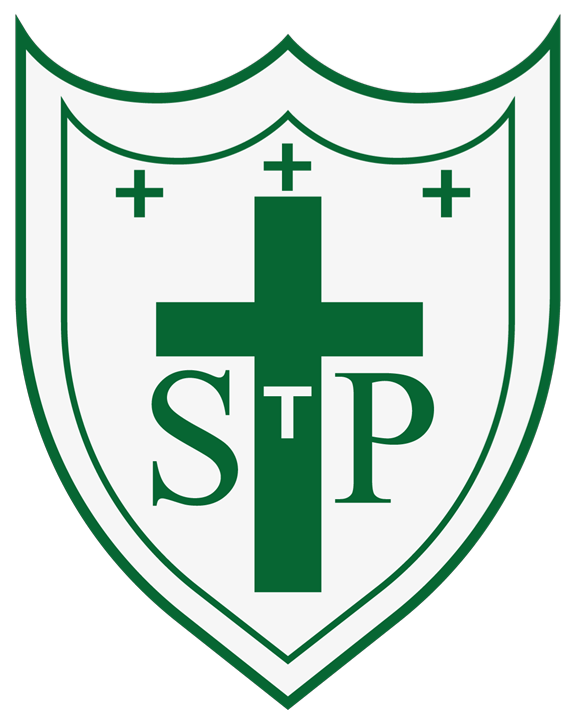 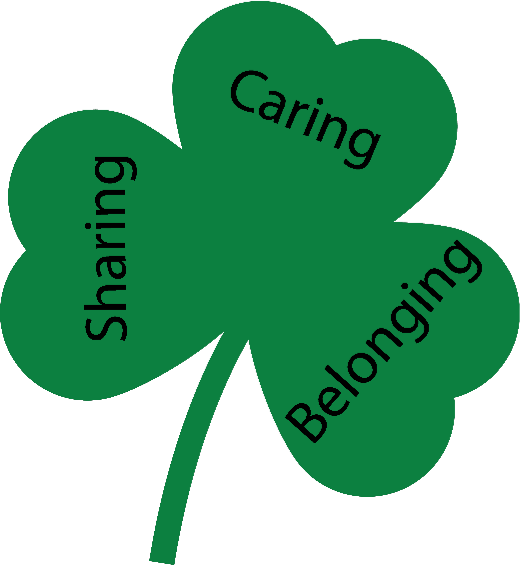 Belonging, Caring, sharing safe in the arms of God’s love.
Who is who in school……
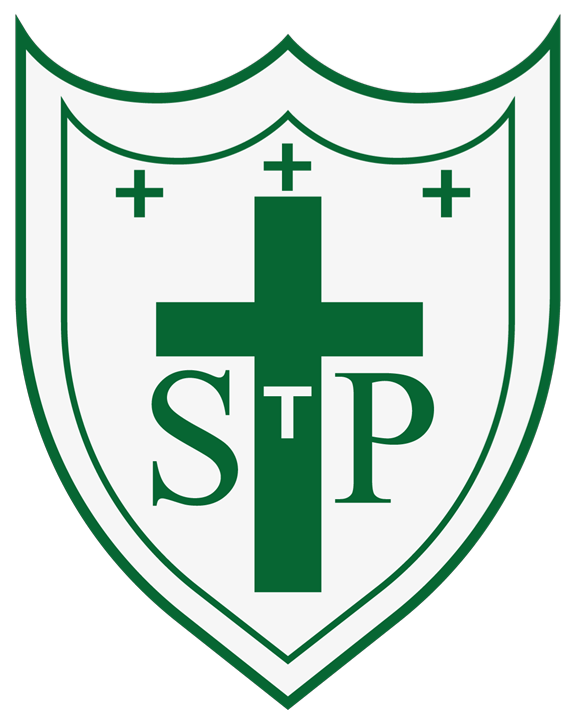 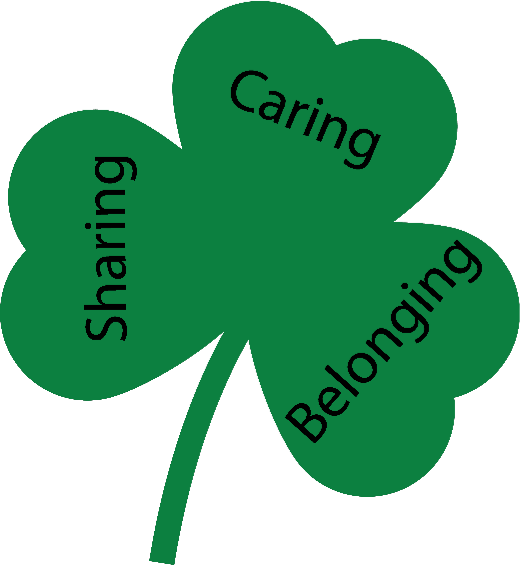 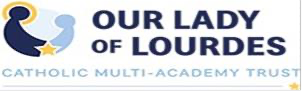 https://www.st-patricksrc.notts.sch.uk
Belonging, Caring, sharing safe in the arms of God’s love.
Communication
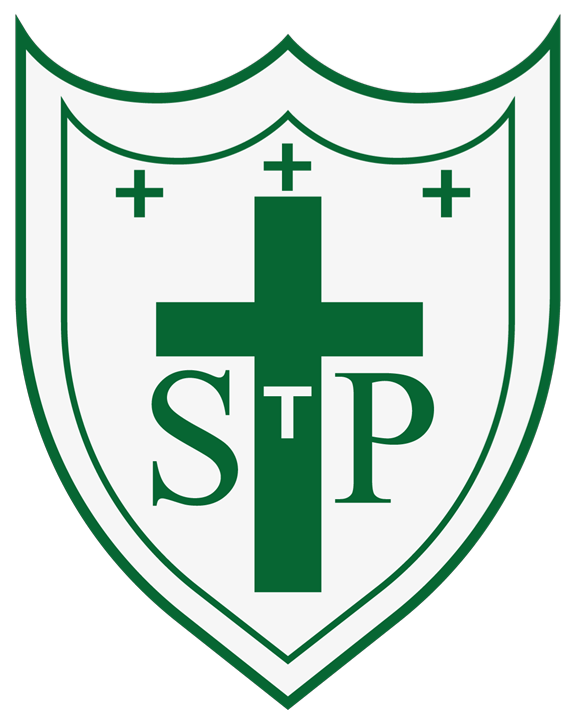 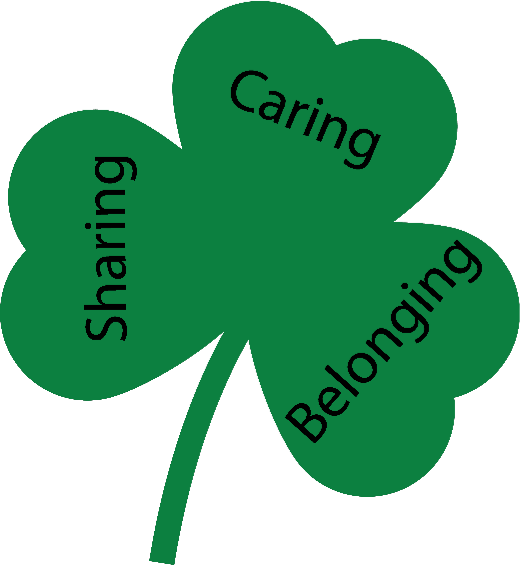 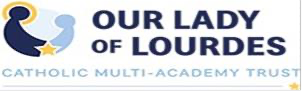 Year 5 communication will be via the following:

- ParentMail 
- Class email address: 
Year5@st-patricksrc.notts.sch.uk 
- School Website:
 https://www.st-patricksrc.notts.sch.uk
Belonging, Caring, sharing safe in the arms of God’s love.
Key Policies
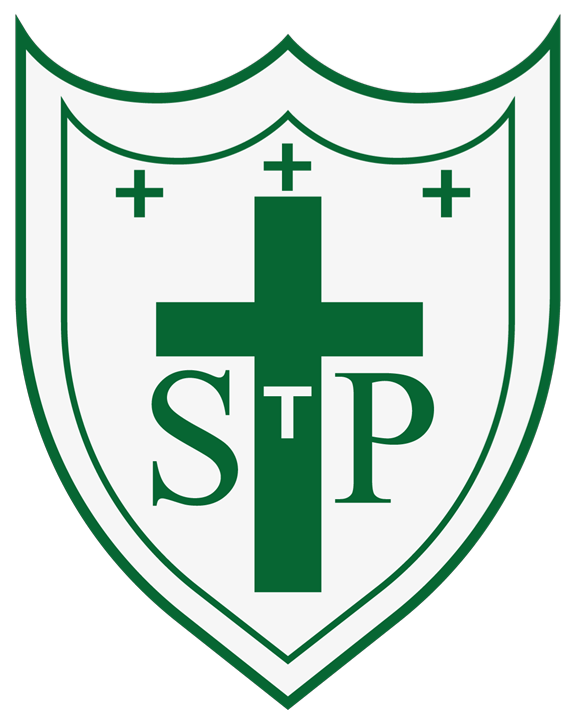 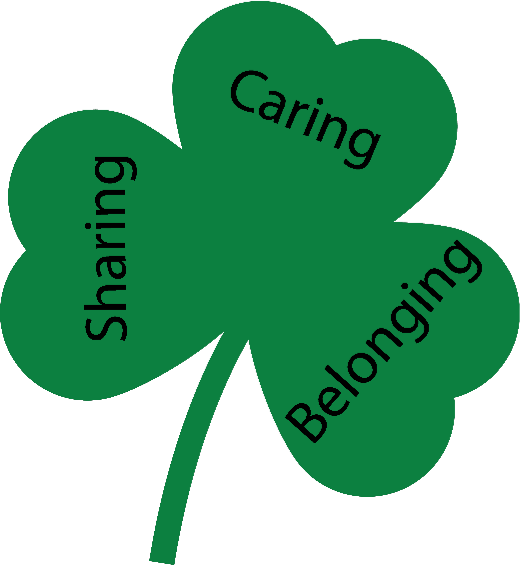 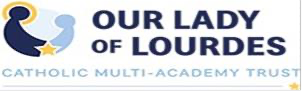 Behaviour Policy 

Chid Protection Policy 

Attendance Policy
Belonging, Caring, sharing safe in the arms of God’s love.
Attendance and Punctuality
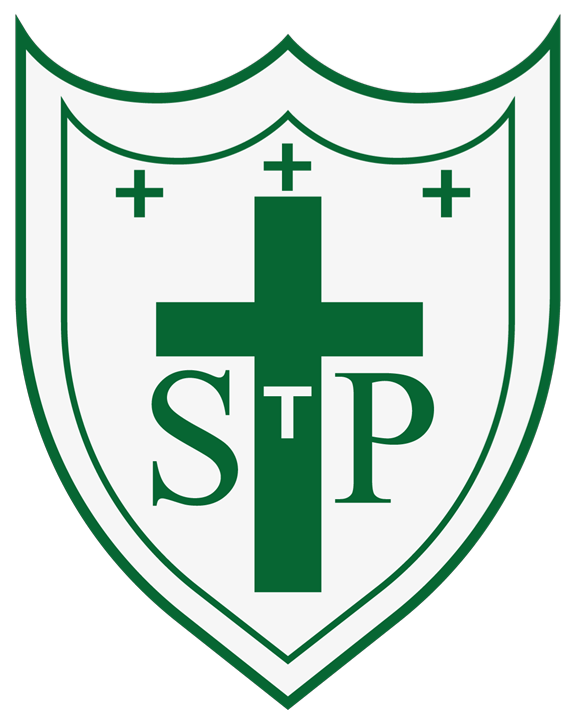 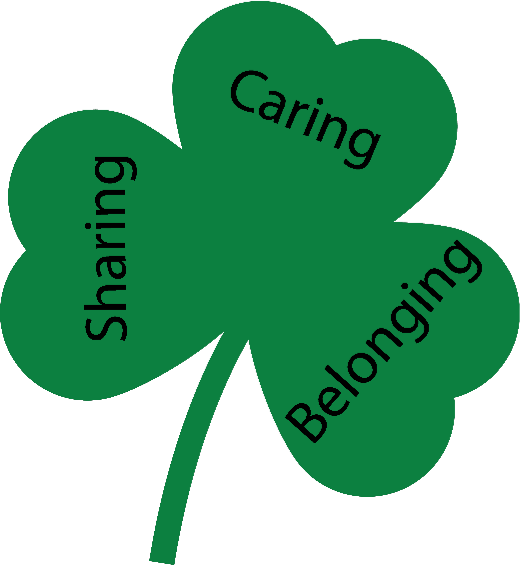 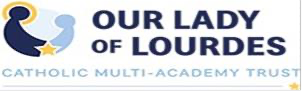 Our school day timing are 8:30am – 3:20pm. 

The gates to school will be open until 8:45am, after this you need to report to the main office via the Ling Forest Road entrance. After 8:45am your child will be registered as late. 

TTRS – 8:30 – 8:45am
Arithmetic – 8:45 – 9:00am
Belonging, Caring, sharing safe in the arms of God’s love.
Yr 5 Class Timetable
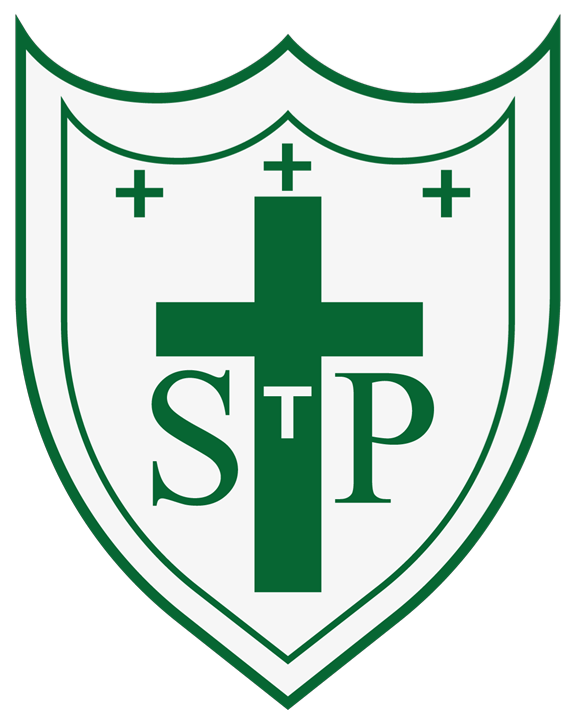 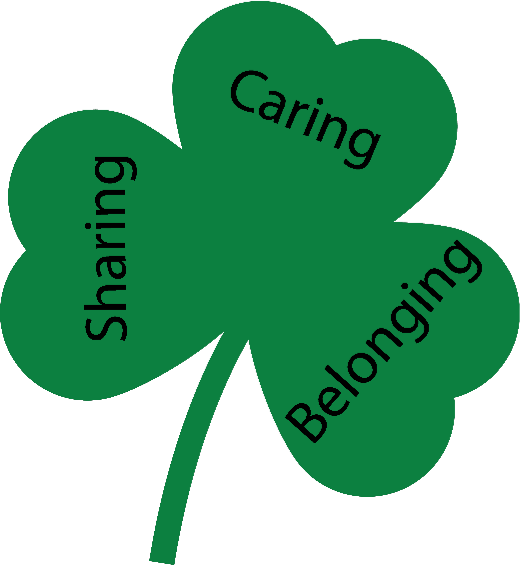 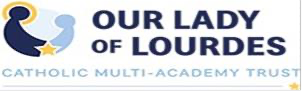 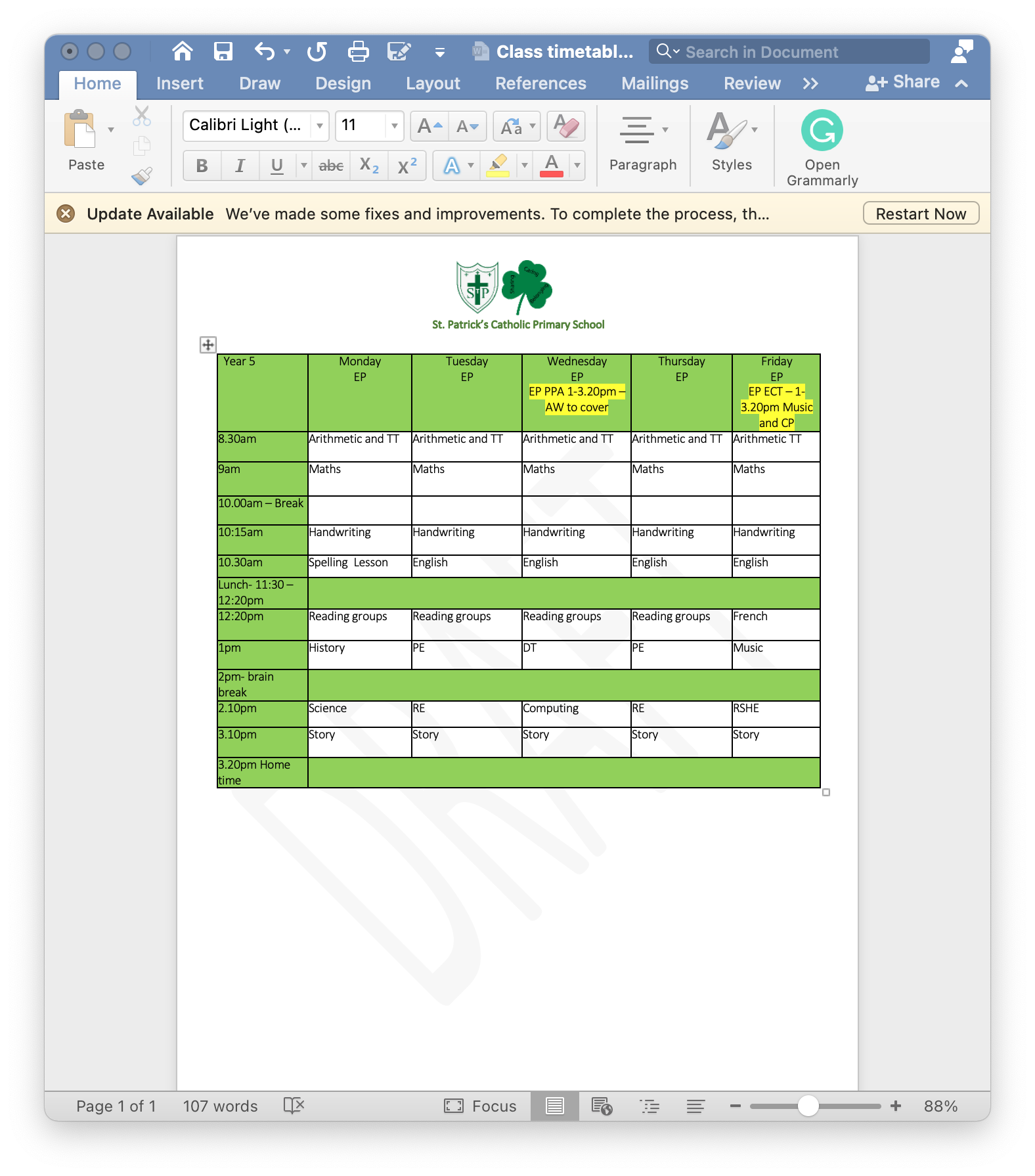 Belonging, Caring, sharing safe in the arms of God’s love.
Topics covered in Year 5
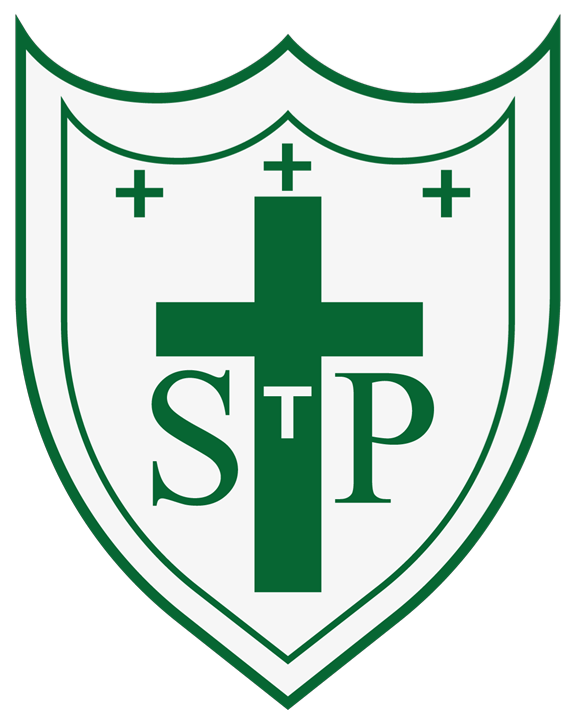 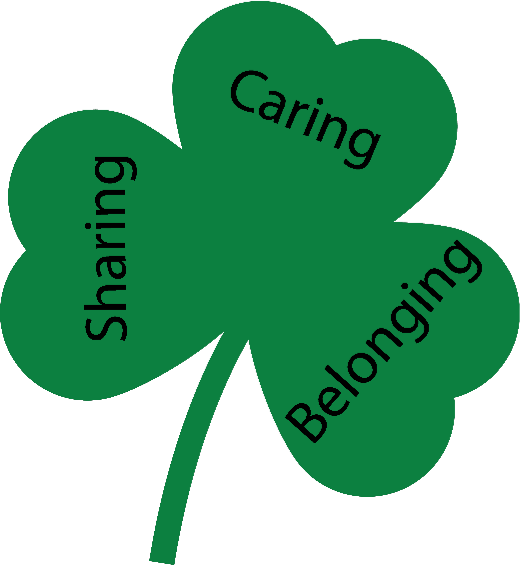 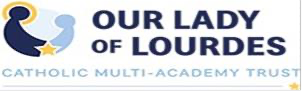 Geography:

Europe – Focus on Scandinavia
Rivers 
Local Fieldwork
History:

Anglo – Saxons 
Viking 
Journey
Science:

Force
Space 
Global Warming 
Animals including humans 
Properties and changes of materials  
Reproduction
Plastic Pollution
Life Cycles
Behaviour Expectations and Rewards
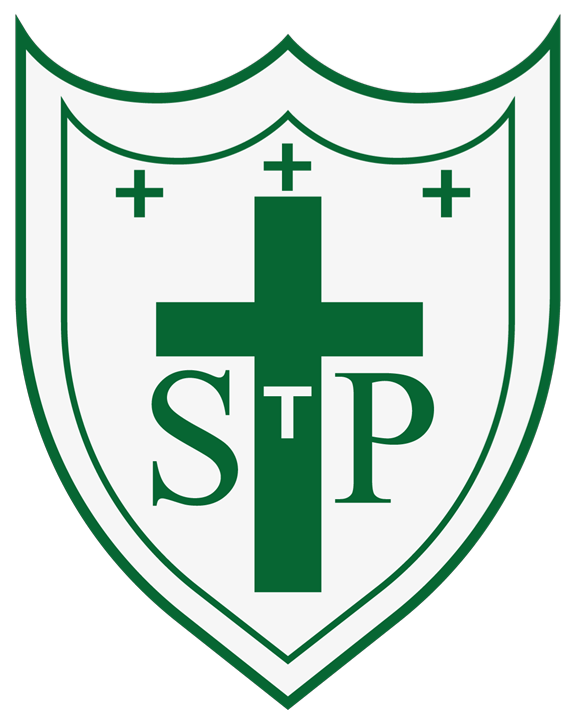 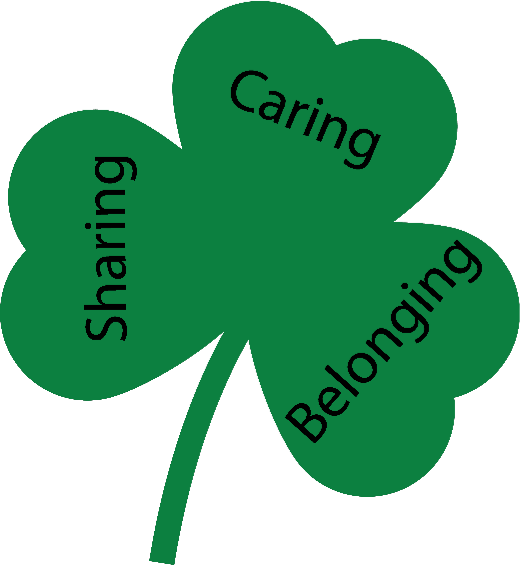 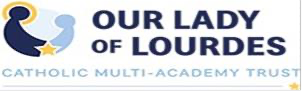 Reading Books
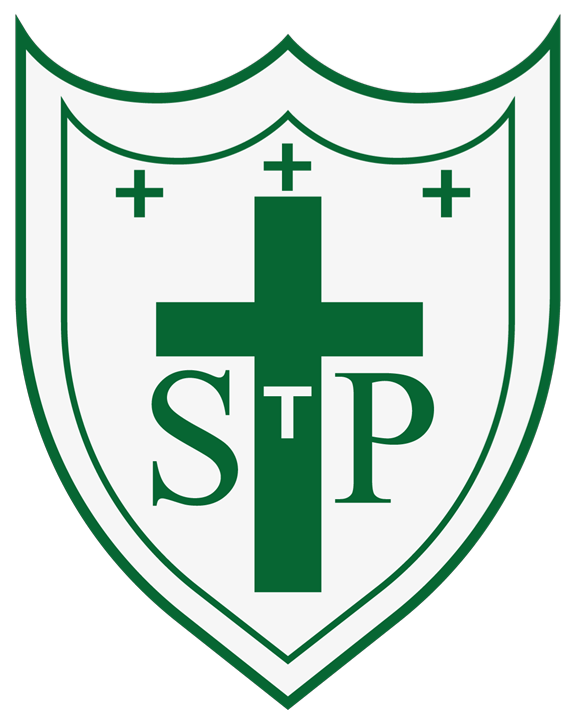 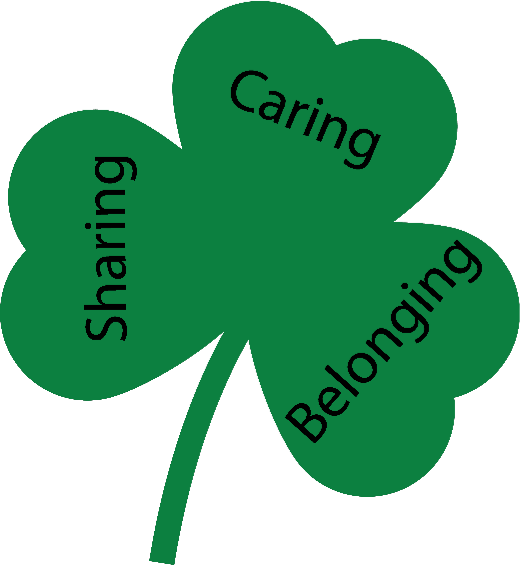 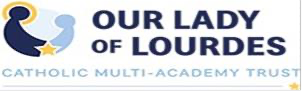 Reading Books
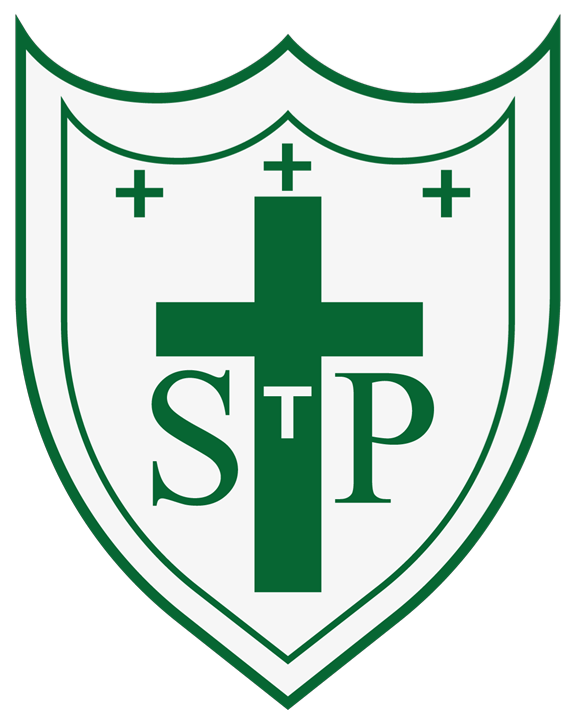 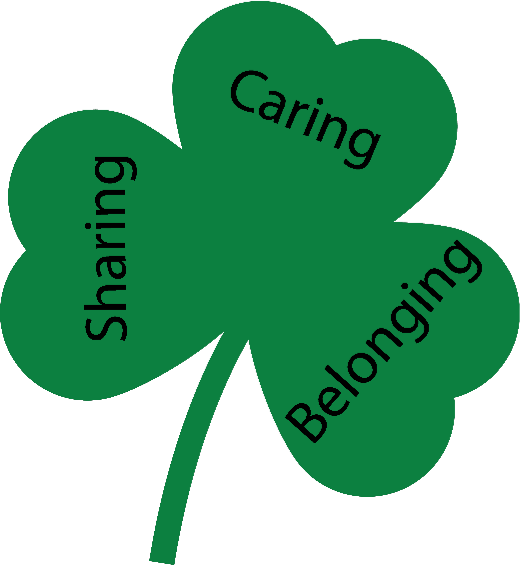 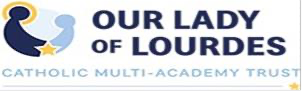 STAR Maths
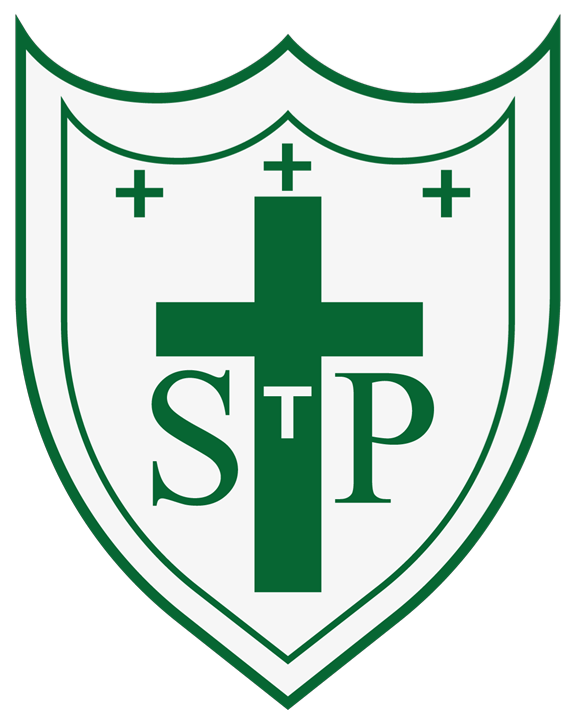 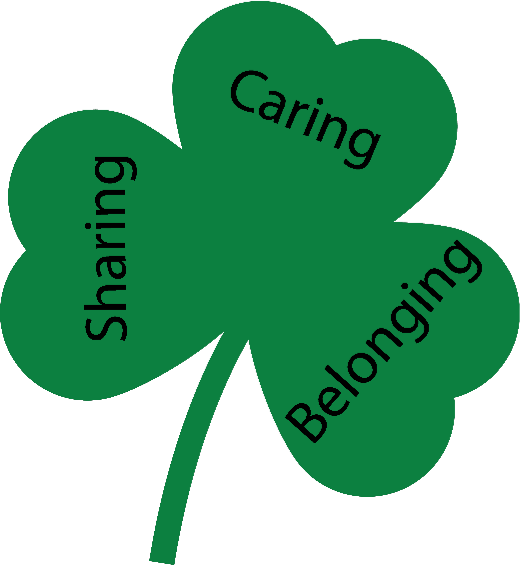 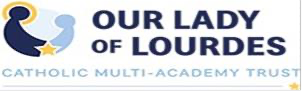 Support at Home
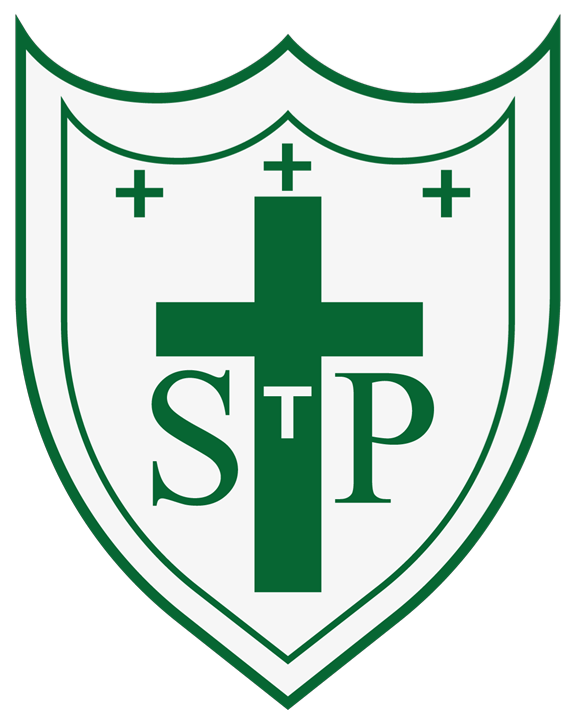 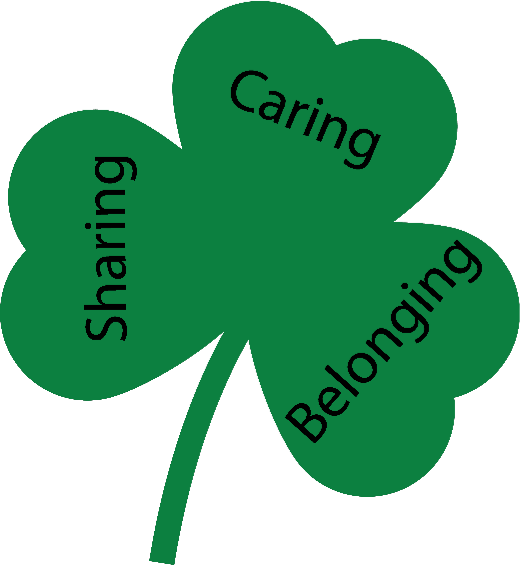 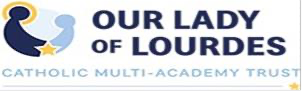 Homework will be set on a Monday and should be handed in on Friday. Homework will consist of:
- Weekly Spellings 
- Arithmetic Questions (Big Maths Beat That)
- Reading daily 
- Reading Comp activity every 2 weeks.

Children should also practice their timetable daily.
Reading diaries will be checked every Monday and should be signed by an adult at home.

Useful websites: 
Times Table Practice – https://ttrockstars.com 
SPAG Practice – https://spag.com 
Whole Curriculum - https://www.bbc.co.uk/bitesize/levels/zbr9wmn
Belonging, Caring, sharing safe in the arms of God’s love.
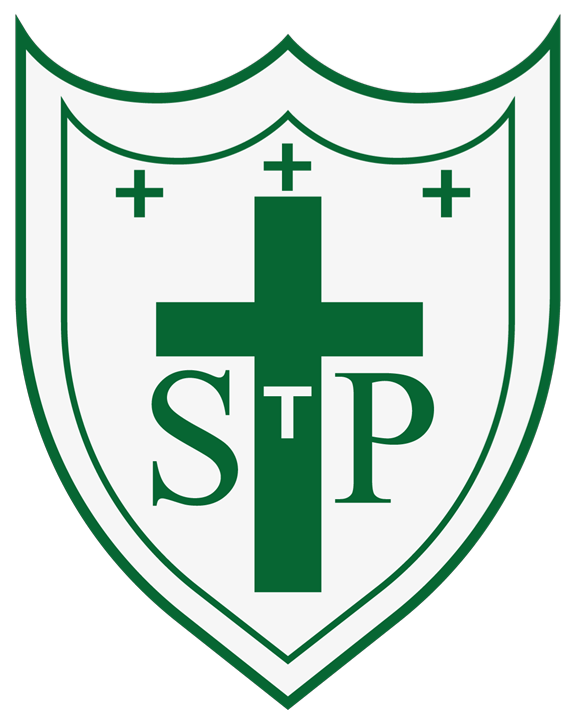 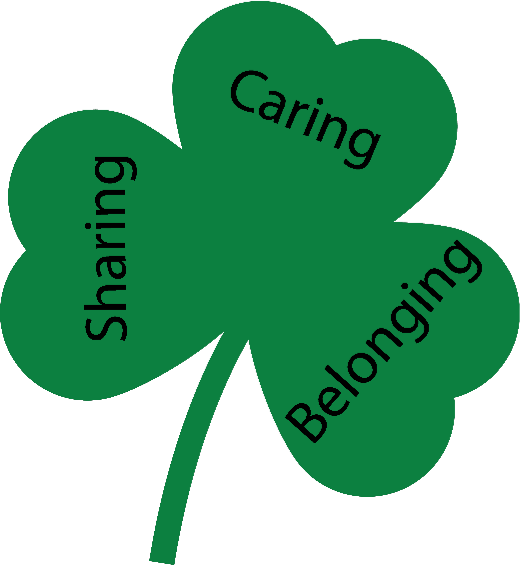 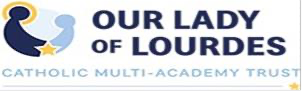 Any questions
Belonging, Caring, sharing safe in the arms of God’s love.